安全事故应急管理要点
博富特咨询
全面
实用
专业
关于博富特
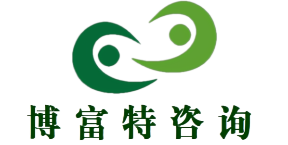 博富特培训已拥有专业且强大的培训师团队-旗下培训师都拥有丰富的国际大公司生产一线及管理岗位工作经验，接受过系统的培训师培训、训练及能力评估，能够开发并讲授从高层管理到基层安全技术、技能培训等一系列课程。
 我们致力于为客户提供高品质且实用性强的培训服务，为企业提供有效且针对性强的定制性培训服务，满足不同行业、不同人群的培训需求。
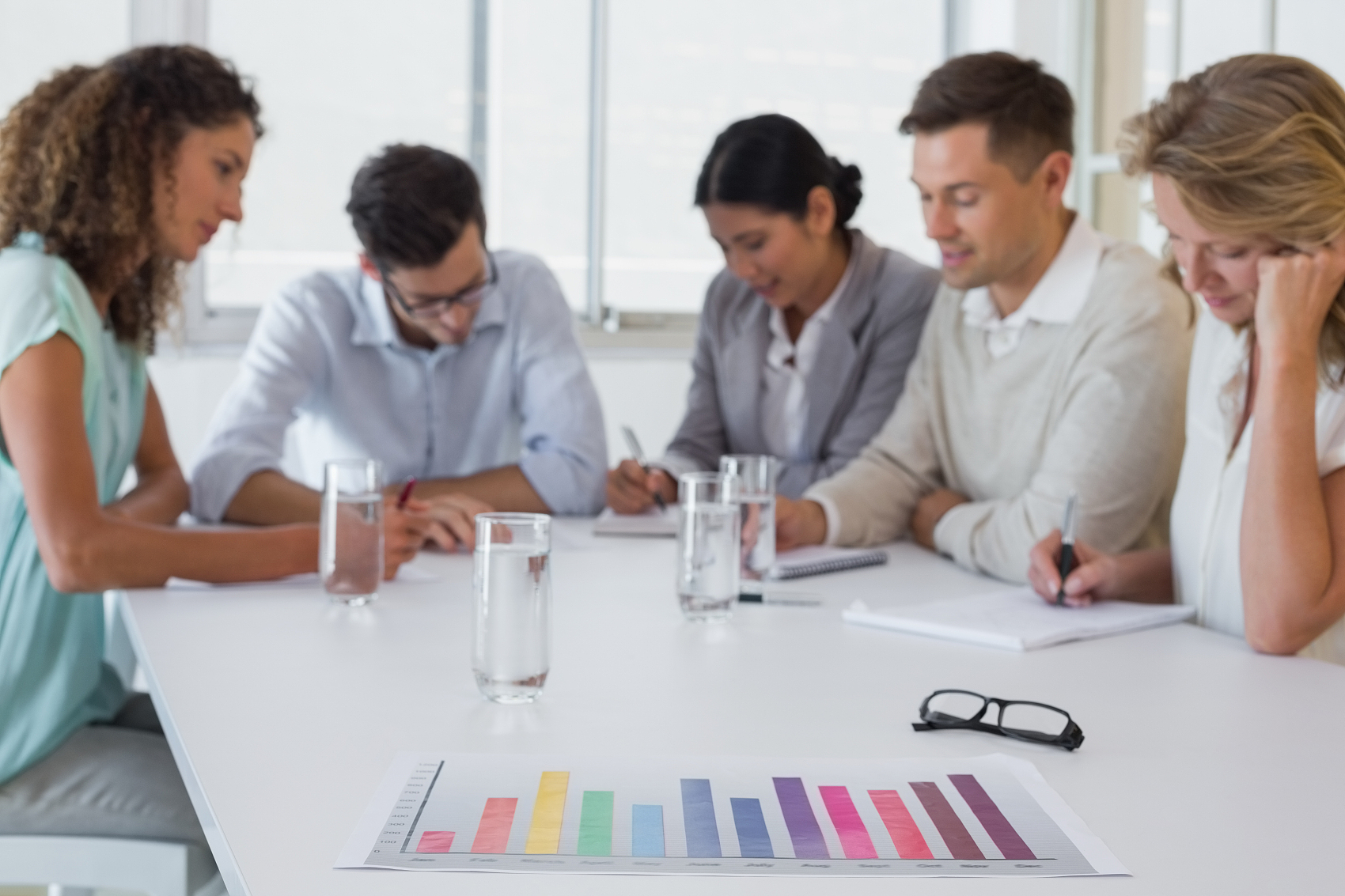 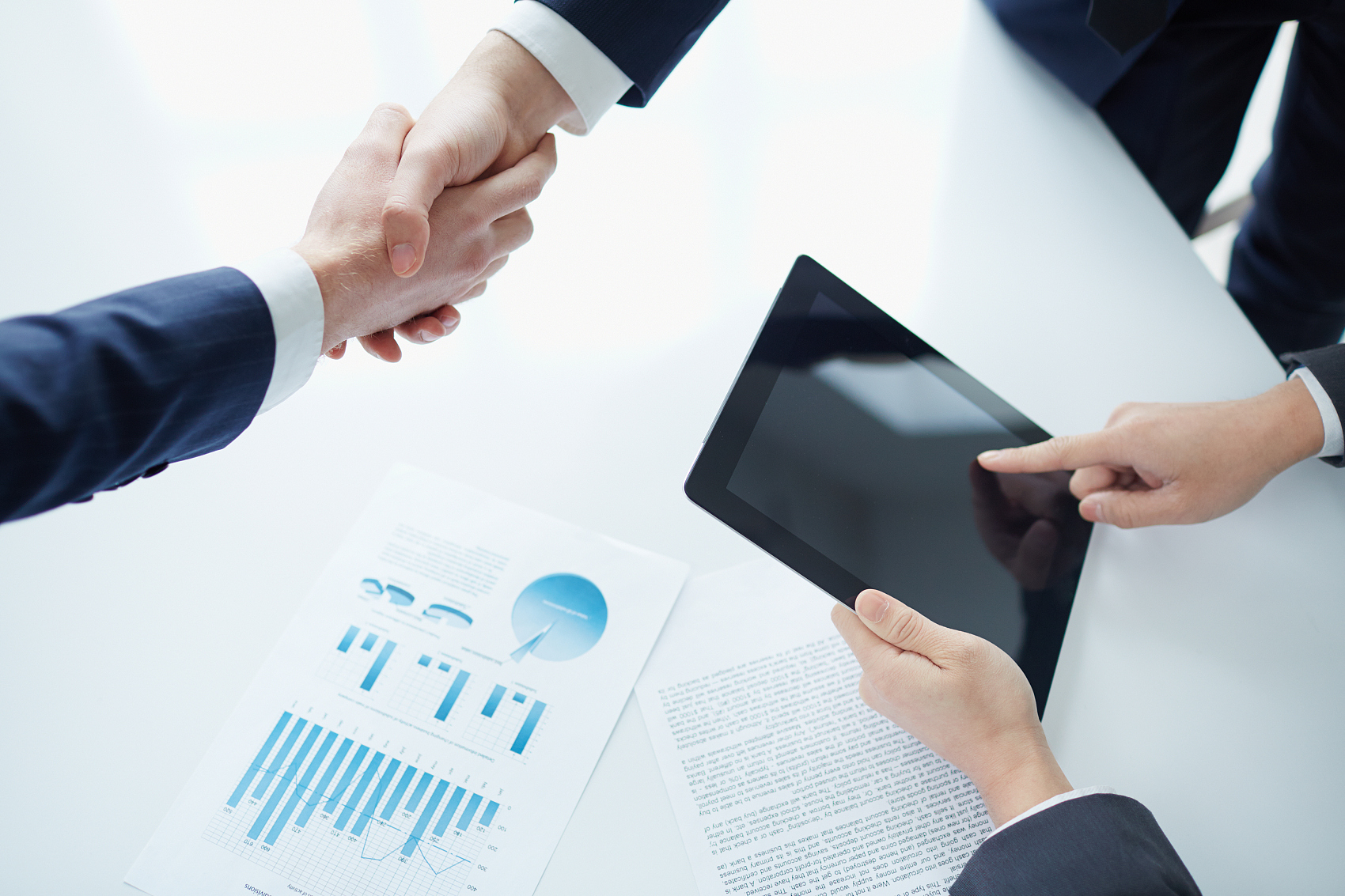 博富特认为：一个好的培训课程起始于一个好的设计,课程设计注重培训目的、培训对象、逻辑关系、各章节具体产出和培训方法应用等关键问题。
目录
CONTENTS
01
事故应急背景
02
安全生产事故管理要点
事故应急背景
PART ONE
事故应急背景
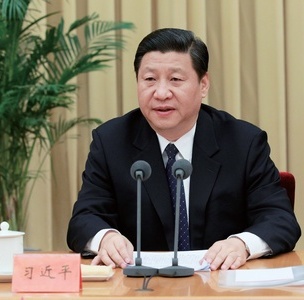 以人为本、重在预防、居安思危、未雨绸缪
安全生产事关人民群众生命财产安全，事关企业发展稳定，人命关天，发展决不能以牺牲人的生命为代价，这是一条不可逾越的红线。
事故应急背景
当前建筑行业安全生产形势：
安全生产形势依然严峻
国家法规越来越严厉
行业要求越来越苛刻
生产安全事故造成的影响越来越大
社会关注程度越来越高
企业的竞争就是安全的竞争
媒体传播越来越爆炸
事故应急背景
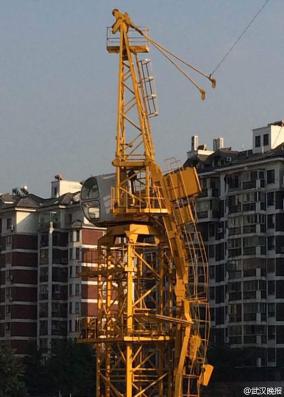 在事故预防、危机处理过程中，不仅要关注危机产生的因果关系，识别潜在的危机，更要关注危机事件信息的正确性与及时性。
       要快速寻找获取与危机有关的有用信息，为企业危机应对预留时间和空间。帮助企业未雨绸缪，做出相应的对策，使企业领导在处置危机过程中有更好的决策力和正确应对策略，合理调配资源，从而最大限度地减少危机事件损失，及时控制社会负面舆情的烈度，维护企业品牌与形象。
事故应急背景
事故处理的任务与能力要求综述
安全生产事故管理要点
PART TWO
安全事故应急管理要点
事故处理的任务与能力要求综述
安全事故应急管理要点
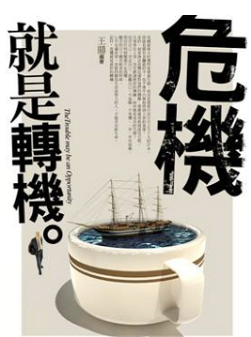 危机处理的原则
营救受害人员+迅速控制事态+消除危害后果
生命至上：只要有一线希望，就要全力抢救伤者
速度至上：快速作出反映，敢于应对。
减少损失：即成事实下，尽可能减少损失（信誉损失、资金损失），消除影响。
及时掌握信息、分析舆论、制定对策、科学决策、加强与负责部门的沟通与联动，及时发布正确消息。
训练有素、沉着分析、精心运作、立马行动
安全事故应急管理要点
（1）危机公关的目的与意义
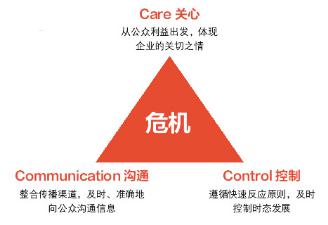 ①自救行动；
②减少损失；
④关于企业的生死存亡。
③消除影响、恢复形象。
安全事故应急管理要点
（2）危机公关的特点
危机公关难度大、动用资源层次高、涉及媒体多；
在第一时间行动，以快取胜；
Text
纵向联动、横向互动、资源共享；
Text
危机公关、坚忍不拔、不懈努力；
Text
需要必要的资源支持；
需保持、维护良好的媒体资源和关系；
Text
需建立危机处理应急机制。
安全事故应急管理要点
项目安全事故应急管理要点
安全事故应急管理要点
一、现场救援、通知家属-1
安全事故应急管理要点
一、现场救援、通知家属-2
安全事故应急管理要点
二、紧急汇报
安全事故应急管理要点
三、安抚工人
安全事故应急管理要点
四、媒体应对
社会群体
新闻媒体
发言人
【持续沟通】
善待、善见、善用记者
【传播渠道】
态度、速度、尺度、梯度
媒体为何专盯负面新闻？
媒体的市场原则：越负面越有人看、爆炸性新闻最有市场。
上下互动、左右策应、内外联动
不激化与记者的矛盾、不拒绝采访、不打断记者提问、不与记者当面争执
以快取胜（2小时决定胜负，接受记者采访应事先报告）
新闻发布（要素、流程、形式，掌控采访方向的关键。）
能说会道（实话巧说、按照统一口径、依据顺序做出回应）
架桥引渡（引导舆论，掌握把负面提问转为证明正面回答）
釜底抽薪（控制消息来源）
受众利益（关注受众的切身利益）
权威实证（找政府、律师、司法、劳务、班组、受害人）
网战求生（网络危机特点、对策等）
善待记者、持续沟通、引导舆论
坦诚沟通！灵活变通！引导舆论！任何一次与媒体的沟通都是一次机会，而不是威胁！
安全事故应急管理要点
五、医院抢救
安全事故应急管理要点
六、派出所初步调查
安全事故应急管理要点
七、政府主管部门现场调查
安全事故应急管理要点
八、事故赔偿谈判（一）
安全事故应急管理要点
八、事故赔偿谈判（二）
安全事故应急管理要点
八、事故赔偿谈判（三）
安全事故应急管理要点
八、事故赔偿谈判（四）
安全事故应急管理要点
八、事故赔偿谈判（五—1）
安全事故应急管理要点
八、事故赔偿谈判（五—2）
安全事故应急管理要点
八、事故赔偿谈判（六）
安全事故应急管理要点
八、事故赔偿谈判（七）
安全事故应急管理要点
九、事故赔偿协议-1
工 亡 补 偿 协 议
甲方（用人单位）：队伍名称        住所地：乙方：     身份证号：住所地：
法定代表人：                     委托代理人：
        系     工人，   在   项目工作时，因 意外死亡 ，项目人员将其紧急送往医院进行抢救，经抢救无效于当日死亡，为解决       工亡后续事宜，甲乙双方本着平等、自愿及诚实守信的原则，经过充分协商，根据《工伤保险条例》等法律法规，达成如下协议：
第一条  赔偿对象
1、赔偿权利主体人员范围（直系亲属-要户口本与身份证对照确认）
父母         ：身份证号码：配偶         ：身份证号码：子女         ：身份证号码：
2、乙方承诺已经得到以上所有近亲属的特别授权及认可，保证具有代表   工亡所有赔偿权利主体的资格签订本协议。乙方已经清楚了解自己在协议中的权利义务，甲乙双方在自愿的基础上签订本协议，是真实意思的表示，不存在欺诈、胁迫、重大误解、显失公平等因素。
3、在签订本协议后，乙方应保证    的其他亲属不得再以相同理由主张任何赔偿。
安全事故应急管理要点
九、事故赔偿协议-2
工 亡 补 偿 协 议
第二条  赔偿金额
1、根据双方平等协商，甲方向乙方赔偿金额累计   元（大写：    ）【包括一次性工亡补助、丧葬补助金（包括亡者在殡仪馆停放保管费用、火化费用、火化棺材费用、骨灰盒费用、追悼仪式等一切与丧葬有关的费用）、被供养直系亲属抚恤金等所有相关赔偿费用、所有亲属的差旅生活费用。】
备注：甲方已支付的乙方家属的差旅费、住宿生活费、租车费等费用约30000元，由甲方支付，不含于上述赔偿金额内。 
2、甲乙双方签订协议后，甲方与亡者及其近亲属之间的一切法律关系全部消灭，双方之间因为工亡引起的所有争议即告终结，乙方不得以任何理由和任何方式向甲方及其他任何主体提出任何赔偿或主张任何权利；不得向有关政府部门投诉本事件或有任何异议。
安全事故应急管理要点
九、事故赔偿协议-3
工 亡 补 偿 协 议
第三条  赔偿方式 
经甲乙双方协商，具体赔偿方式为：分两部分支付：（1）其中1万元现金，由甲乙双方共同在殡仪火化现场使用，如有结余，结余部分交由乙方，如不足从转账部分扣除；（2）另 ***万在亡者火化后由甲方转账至乙方指定的银行卡上（户名：*** 卡号：***） 
【备注：洽谈到快签约前，要提醒家属直系亲属办理相关银行卡】
第四条  乙方自行负责赔偿款项在供养亲属之间依法进行合法分配，若由此引发任何争议，概由乙方负责，与甲方无关。
第五条  本协议经双方签字或盖章之后生效，任何一方均不得以任何理由反悔，本协议一式四份，甲方执三份，乙方执一份。
甲方（签章或手印）：                           乙方（签或手印）：
时间：                                                        时间：
附件：相关户口本及身份件复印件
安全事故应急管理要点
十、火化及送别
安全事故应急管理要点
十一、其他
安全管理是“党政同责、一岗双责、全员担责”，失职追责、齐抓共管。
“安全危机处理”需要全员参与，全员关注，全员联动，形成合力。消除危机、控制危机需要方方面面的力量。
  我们选择建筑行业，就选择了责任和担当，就选择了与风险同在。安全文化就是执行文化，就是责任与担当文化。
感谢聆听
资源整合，产品服务
↓↓↓
公司官网 | http://www.bofety.com/
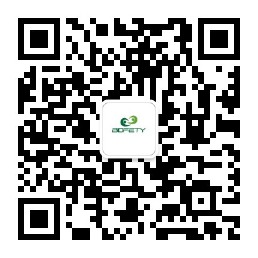 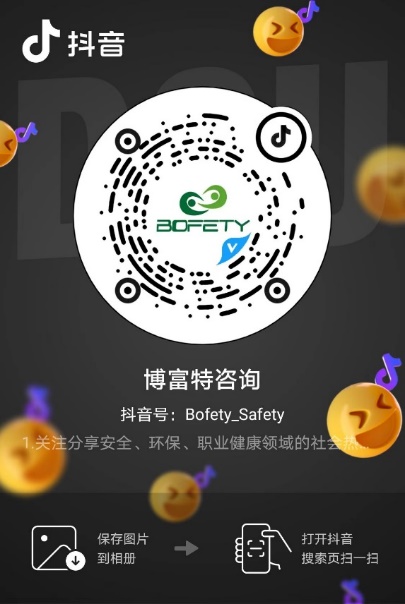 如需进一步沟通
↓↓↓
联系我们 | 15250014332 / 0512-68637852
扫码关注我们
获取第一手安全资讯
抖音
微信公众号